קריירה מכוונת תוצאות
איגוד העורכים - אפריל 2015
יערה בן חיים
פיתוח ארגוני ואישי 
yara@yarathecoach.com
052-9521555
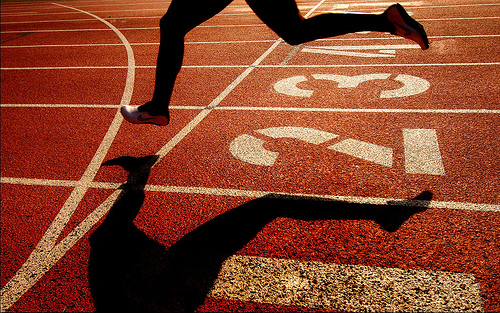 Small talk- Big Business
לחפש חפץ שמייצג אותי, לפנות ליושב/ת מימין:

שם
איפה עורך/ת
מי קהל הלקוחות שלי (מצוי ורצוי)
מה בחפץ מייצג אותי

להחליף תפקידים
יעיל / אפקטיבי
אפקטיבי
יעיל
לעשות את 
הדבר 
הנכון
לעשות את הדבר
נכון
שאלות לבחינה עצמית
כמה אני מתגלגל/ת לעומת מתכנן/ת ?
האם יש לי חזון עבור הקריירה?
כמה אמינ/ה ומקצועי/ת אני בעיני אחרים? 
מעבר לעריכה עצמה, כמה אני משקיע/ה בלקוחות?
איך אני משיגה עוד לקוחות/פרויקטים?
חזון עסקי – איך מתגלגל העסק?
10
9
8
7
6
5
4
3
2
1
לקוחות אידיאליים
חזון ואחריות
שירות לקוחות
שיווק/ פרסום
איזון עסק / חיים
התנהלות כלכלית
?
התמקצעות
מהי המטרה של ממטרה?
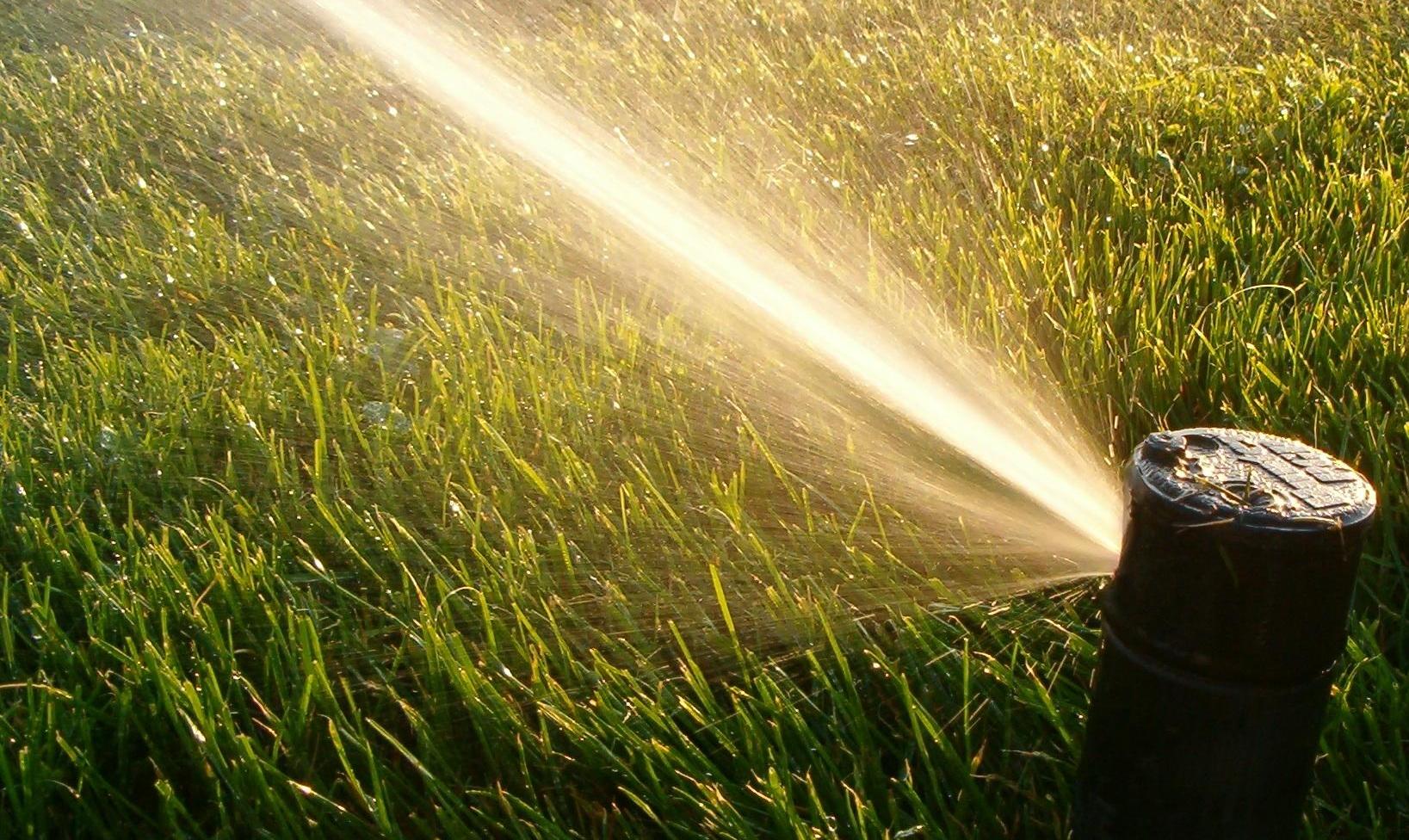 OTS - חשיבה מכוונת תוצאה"סוף מעשה במחשבה תחילה"
יעד
מטרה
יעד
יעד
פעולה
פעולה
פעולה
פעולה
פעולה
פעולה
יעד
יעד
יעד
אל תהיה צודק תהיה S.M.A.R.T
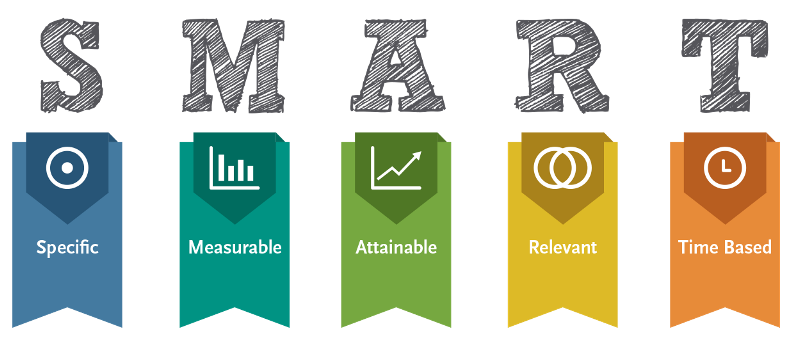 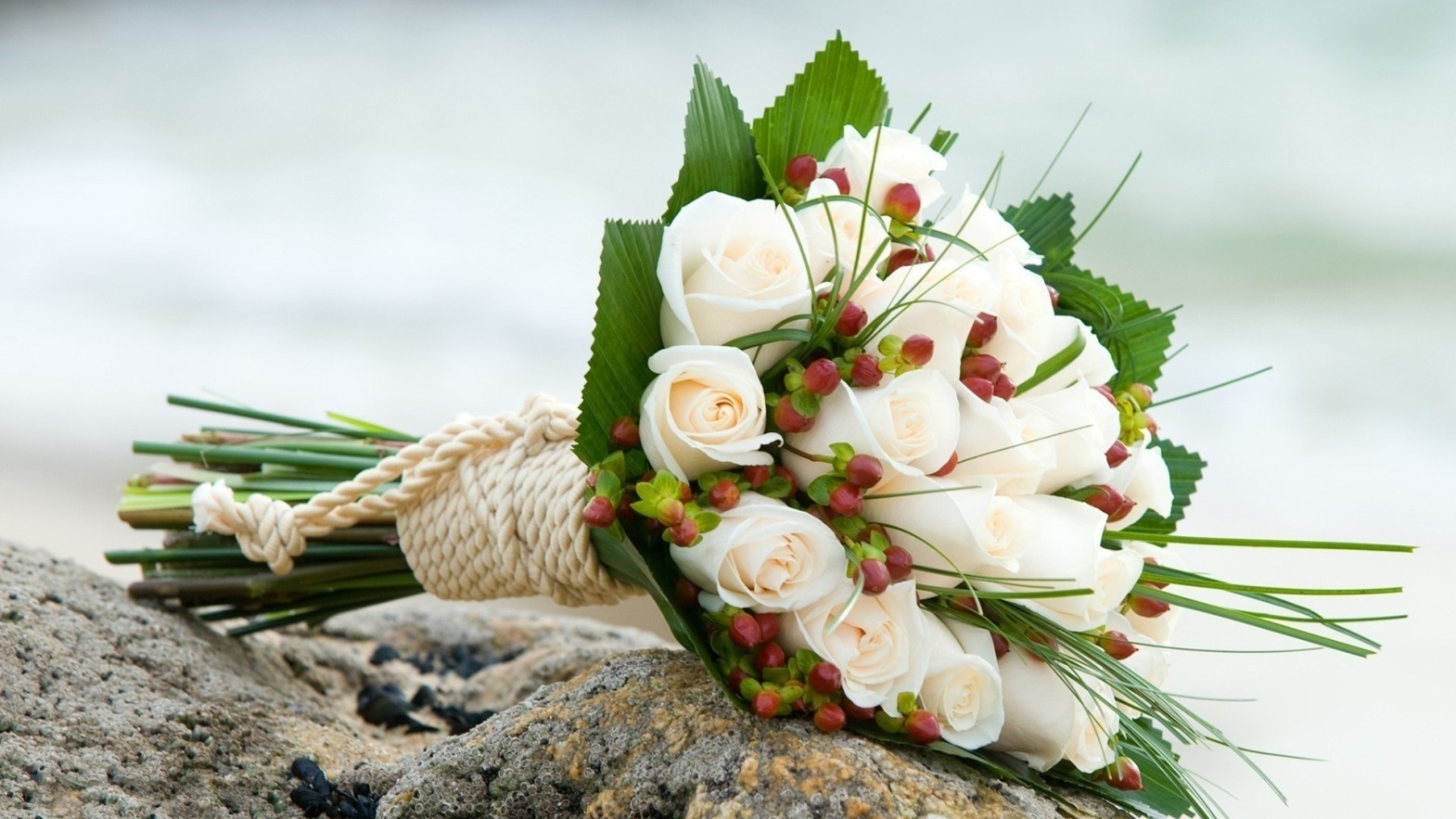 תודה רבה
יערה בן חיים
052-9521555